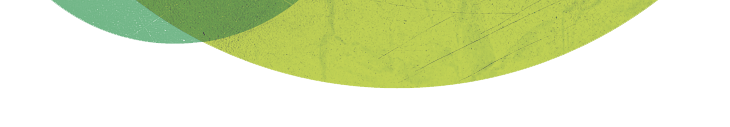 Sur la route du 
Zero Waste

8 juillet 2015
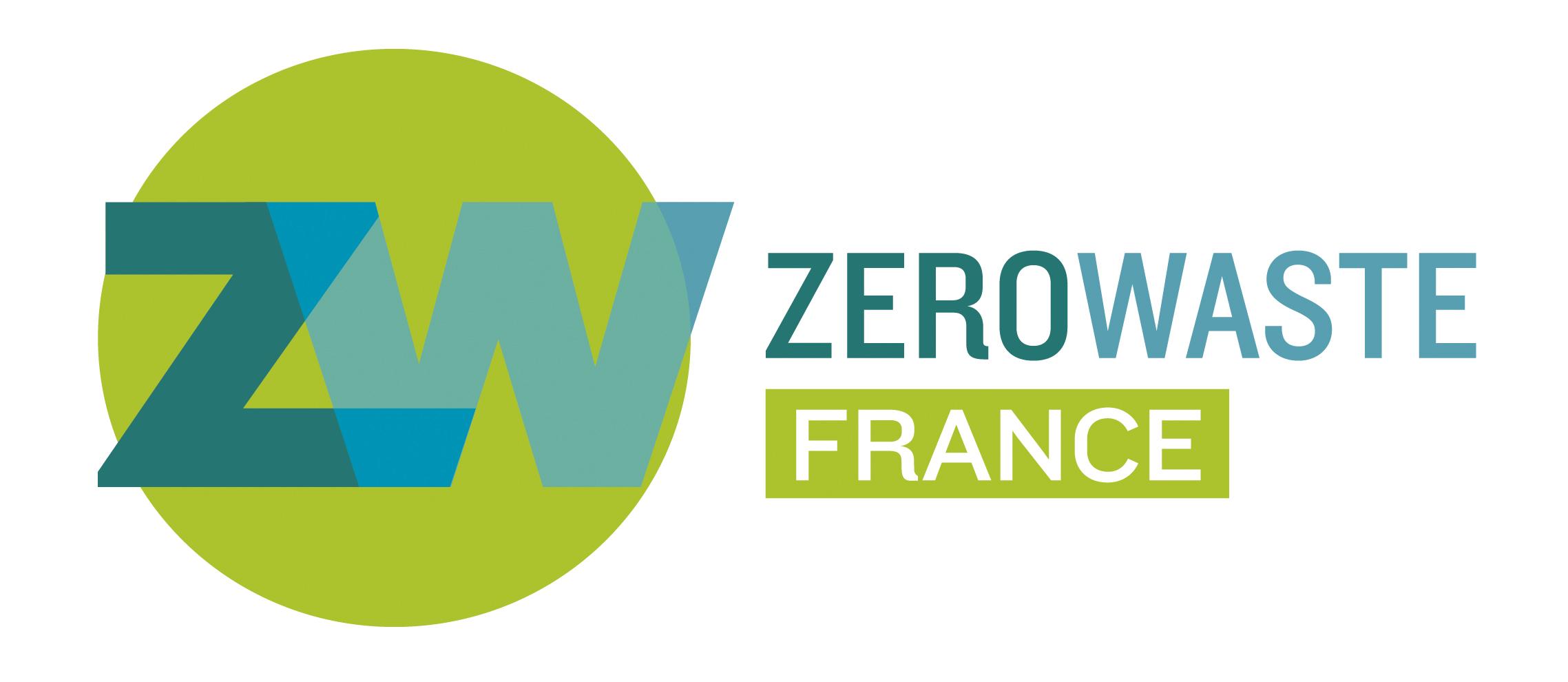 [Speaker Notes: Mots d’accueil : ravie de vous accueillir ici ; découverte du micro-quartier Ramey ; lieu dédié à la cuisine végétale ; nous sommes ensemble pendant 2 jours ½ pour parler de Zero Waste et de son application sur un territoire et il était donc évident de commencer par une présentation de ces deux mots.]
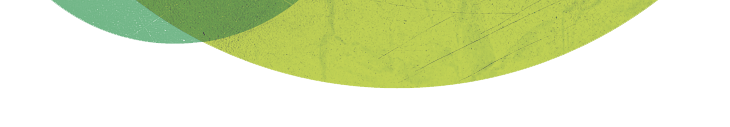 Zero Waste
Une démarche globale et participative pour atteindre l’objectif zéro déchet, zéro gaspillage
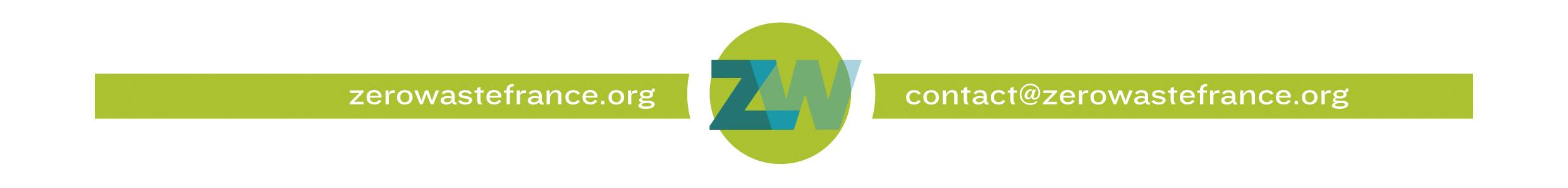 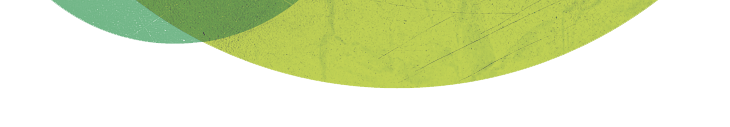 Zéro déchet, zéro gaspillage
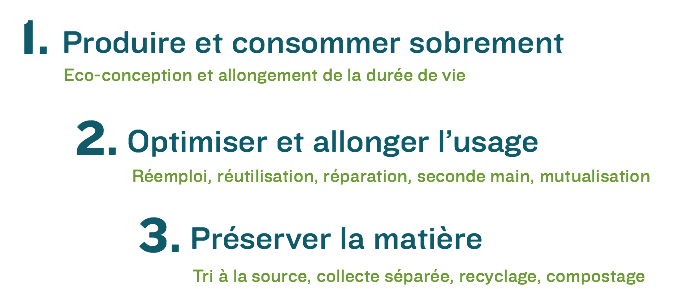 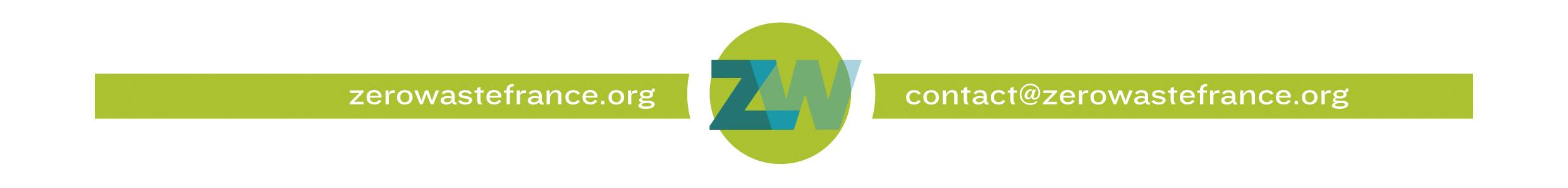 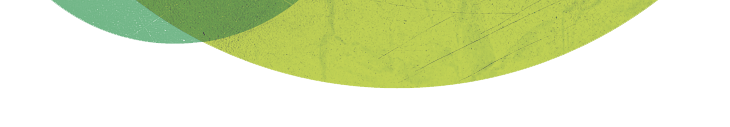 Zero Waste
Une démarche globale et participative pour atteindre l’objectif zéro déchet, zéro gaspillage
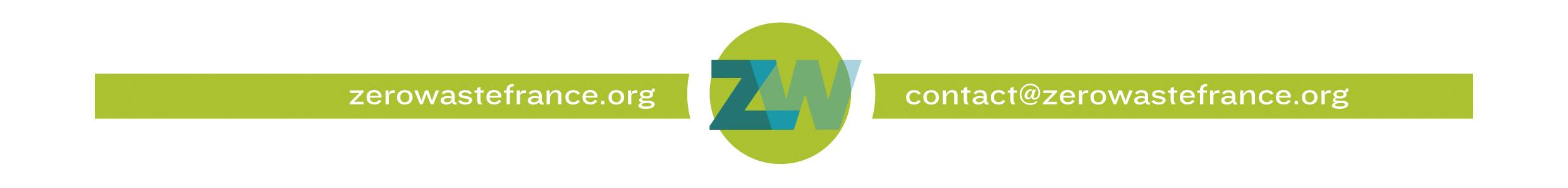 [Speaker Notes: Remise à plat complète : on ne parle pas seulement d’actions de prévention, on parle aussi des modes de collecte, de tarification, etc.]
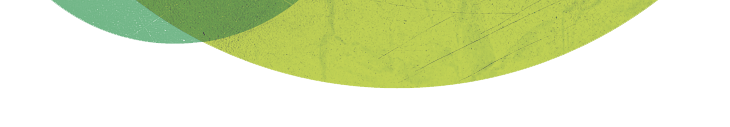 Zero Waste
Une démarche globale et participative pour atteindre l’objectif zéro déchet, zéro gaspillage
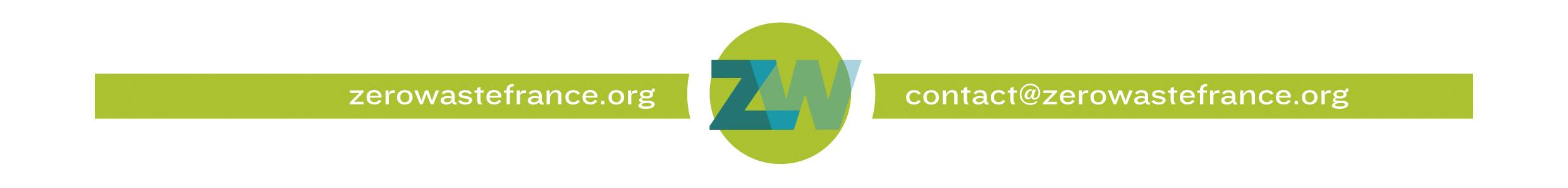 [Speaker Notes: Suppose la participation de tous les acteurs du territoire 
Attention, “participative” peut être un mot galvaudé, on peut le confondre avec “concertation”, mais entendons-nous bien… 
Il s’agit d’un investissement dès les début, dans la stratégie même et le pilotage]
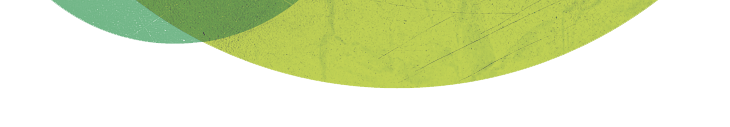 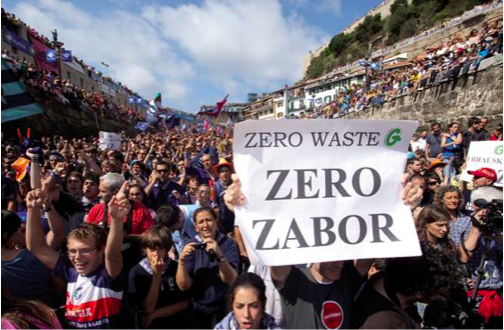 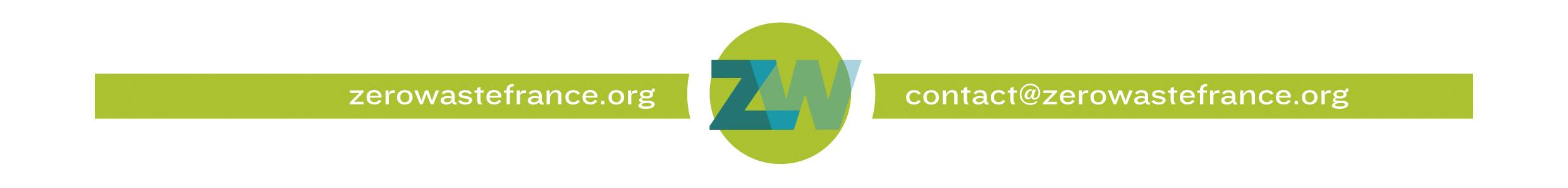 [2007 - 2013]
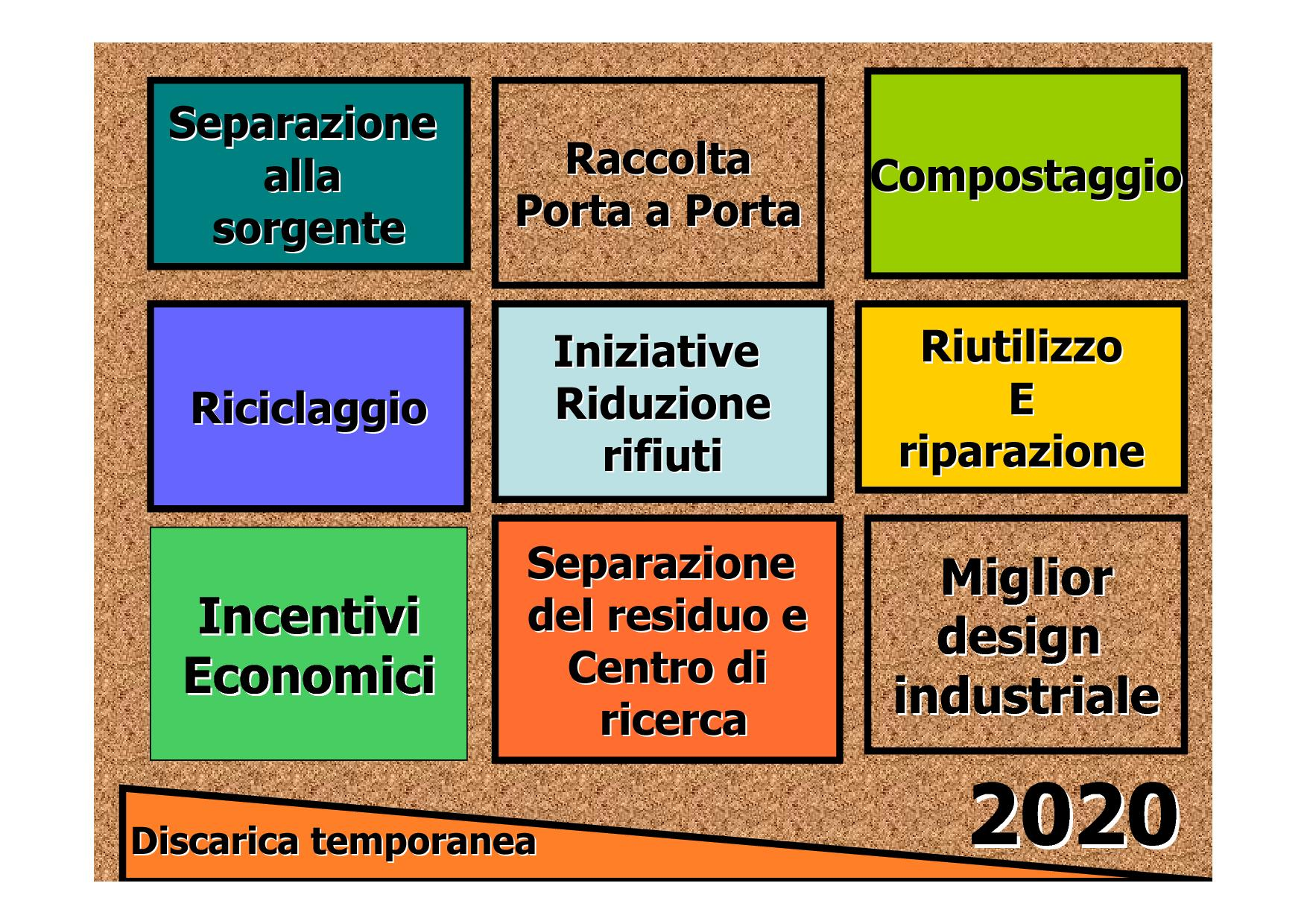 2007
Capannori s’engage dans la démarche Zero Waste
2011
1ère rencontre européenne des collectivités et ONGs  Zero Waste
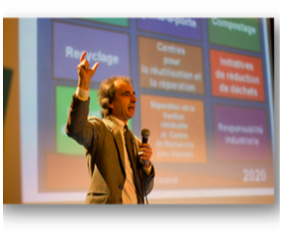 2013
Rossano Ercolini reçoit le Goldman Prize
2013 
Création de la fondation Zero Waste Europe
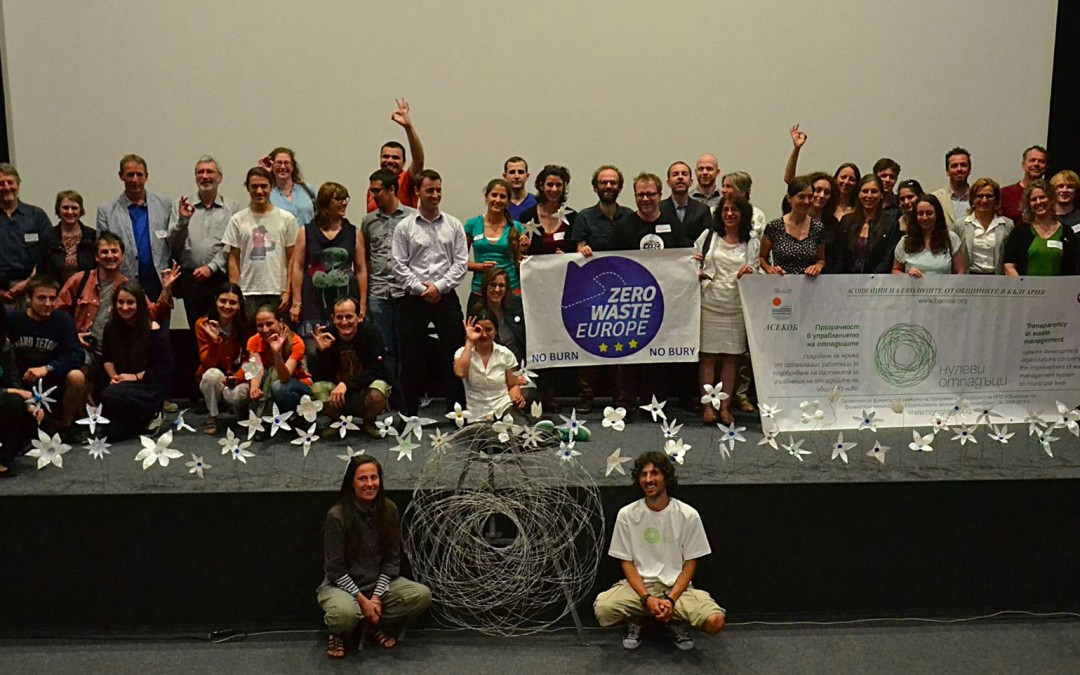 [2014]
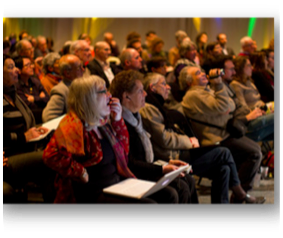 1er février - Bobigny (93)
Lancement Zero Waste France
Juillet à décembre 
AAP Territoires ZGZD 
Medde - Ademe
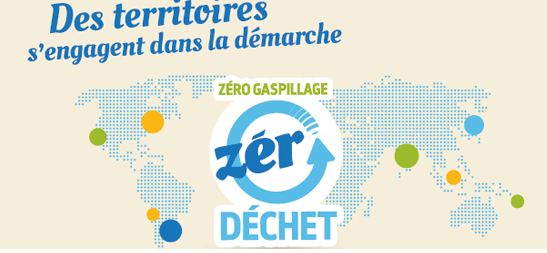 Septembre - Ljubjana
1ère capitale européenne 
engagée dans la démarche 
Zero Waste
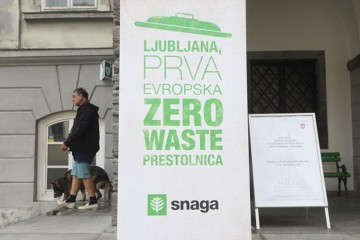 Novembre - SERD
Le Scénario Zero Waste
Editions Rue de l’Echiquier
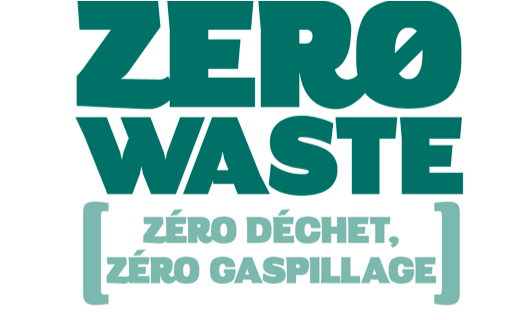 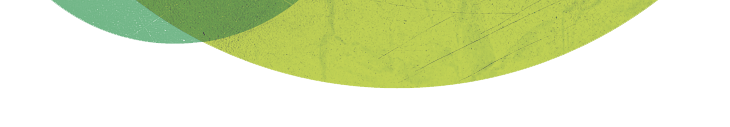 Capannori, Gipuzkoa, San Francisco… 
Les premiers résultats
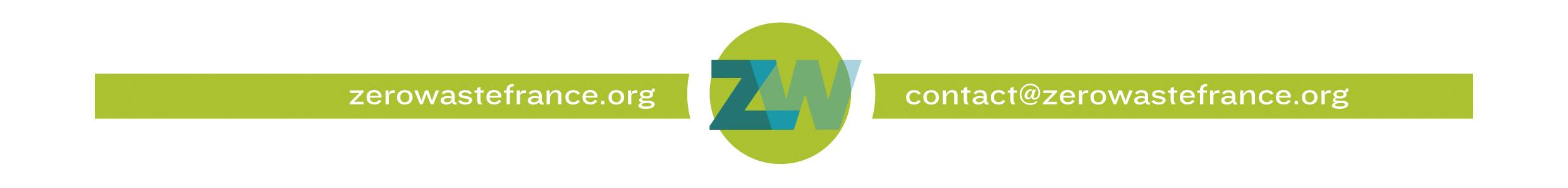 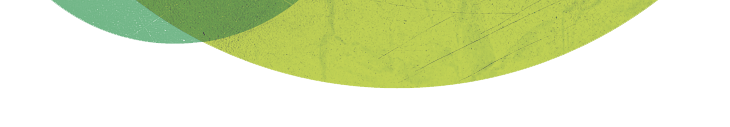 Résultats et ambitions
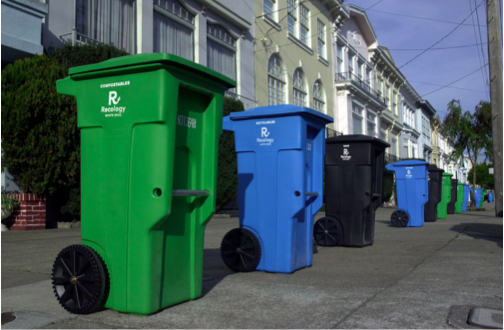 Déchets triés à la source
(destination valorisation matière ou méthanisation) :

Moyenne française : 36 %

Contarina (550 000 hab.) : 83%
Capannori (45 000 hab.) : 82%
San Francisco (805 000 hab.) : 80%
Hernani (19 000 hab.) : 79%
(objectif 96,7% en 2022)
(objectif 90% en 2020)
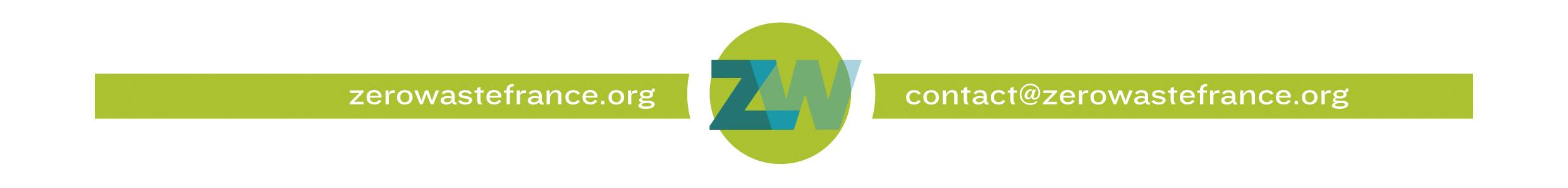 Capannori (Italie) : les pionniers
45 000 habitants
Résultats
57% de réduction des OMR
40% de réduction des DMA
82% de recyclage
72 kg d’OMR par habitant en 2013
Etapes
2007 : adoption du programme Zero Waste
2012 : mise en place de la tarification incitative
[Speaker Notes: Everything started with a project of incinerator in the late 90’s. Rossano Ercolini, a school teacher
It was important to oppose the project but more important was to propose an alternative : entire and coherent project
Reuse centers, door-to-door separate collection (including biowaste), pay-as-you-throw system, reusable nappies
Research center]
Le centre de recherche « zéro déchet »
« si vous ne pouvez pas le réutiliser, si vous ne pouvez pas le recycler, si vous ne pouvez par le recycler, alors l’industrie ne devrait pas le fabriquer »
P. Connett
550 000 habitants
50 collectivités
Trévise (Vénétie, Italie) : les champions
Objectifs 2022
10 kg d’OMR par habitant et par an
96,7% de recyclage
Performances
53 kg d’OMR par habitant et par an
85% de recyclage
[Speaker Notes: Proud of their bins]
Déchets résiduels : 
53 kg /an /hab.
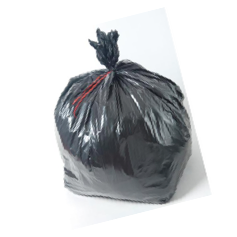 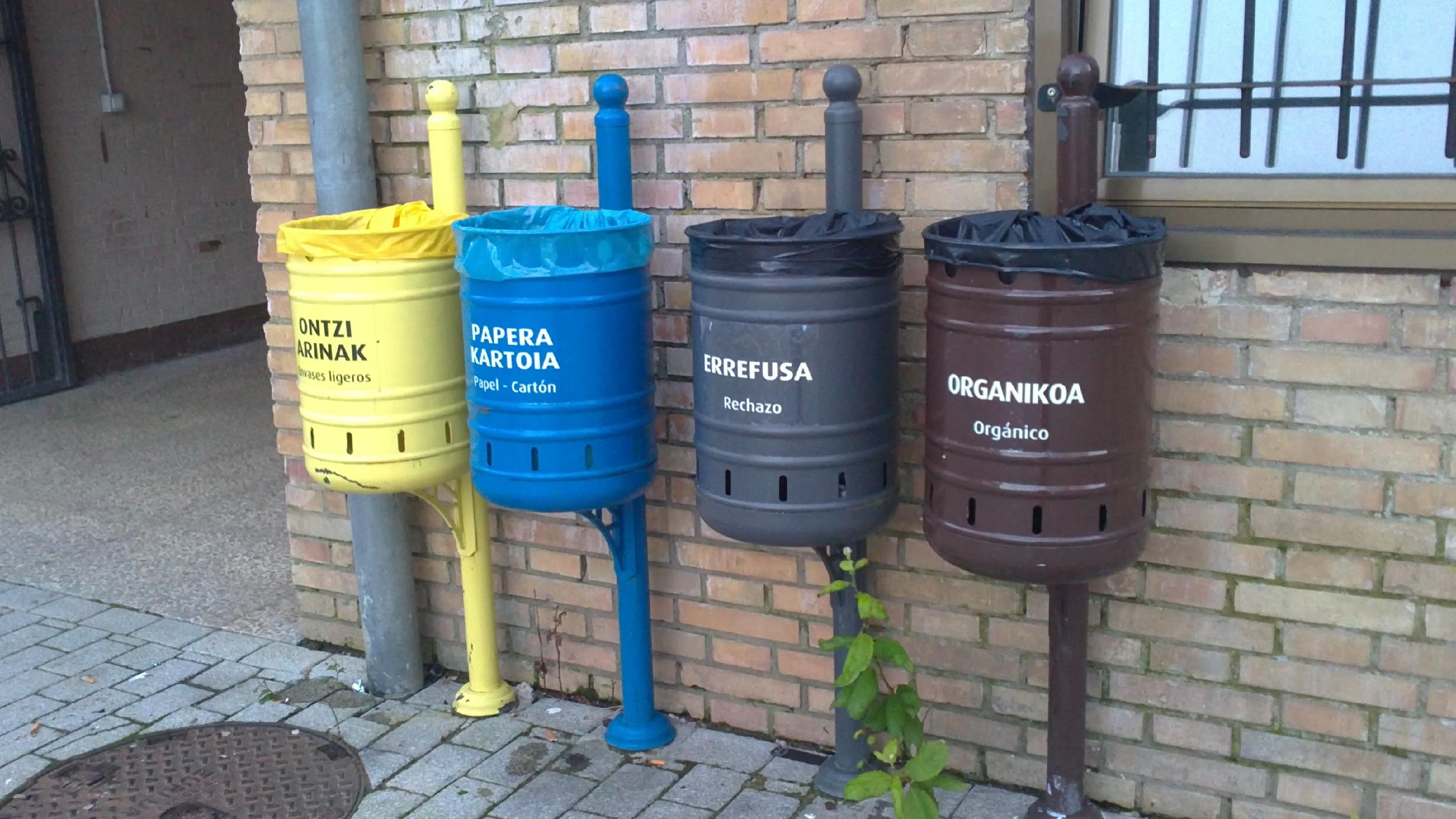 Hernani (Espagne) : les plus rapides
20 000 habitants
2012 
78% de recyclage/compostage et 22% d’OMR
56 kg de déchets résiduels par personne
2009
260 kg de déchets résiduels par personne
30% de recyclage/compostage et 70% d’OMR
Evolution de la collecte à Hernani (kg/hab./an)
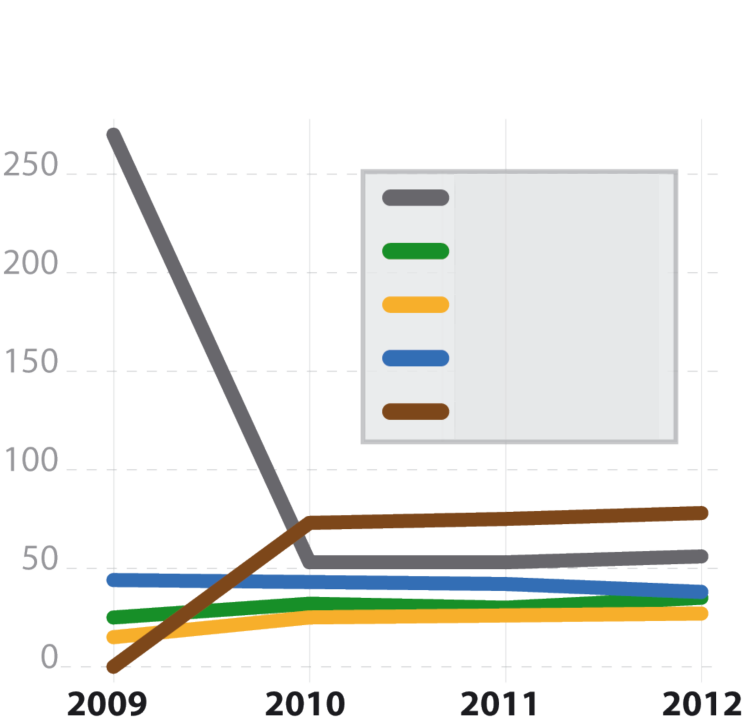 OMR
Emballages verre
Emballages légers
Papier / carton
Biodéchets
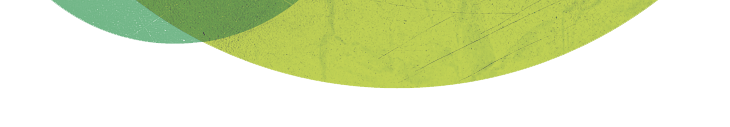 Le programme 
“Territoires Zero Waste”
Des temps de formation théoriques et pratiques

Des outils et ressources partagées

Une communauté d’échanges
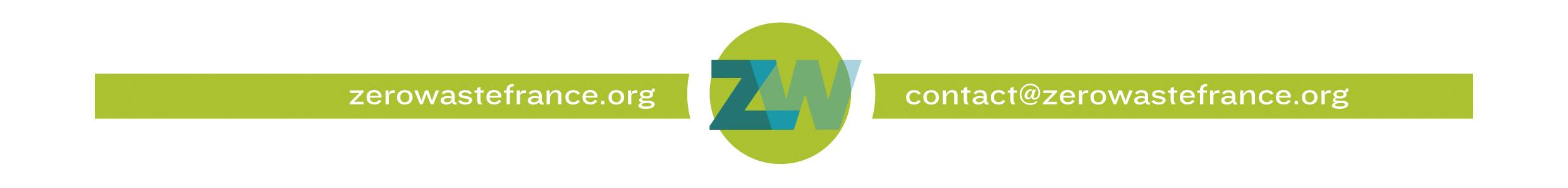 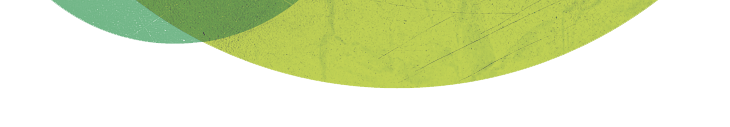 Des temps de formation théoriques et pratiques
Calendrier prévisionnel des activités: 
21 -22 septembre : Formation - action à l’élaboration d’une démarche zéro déchet sur son territoire
29 octobre : Formation “les solutions pour la gestion des déchets organiques dans une démarche Zero Waste”
1 - 5 février 2016 : Voyage d’étude en Belgique
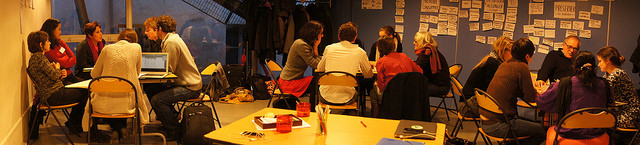 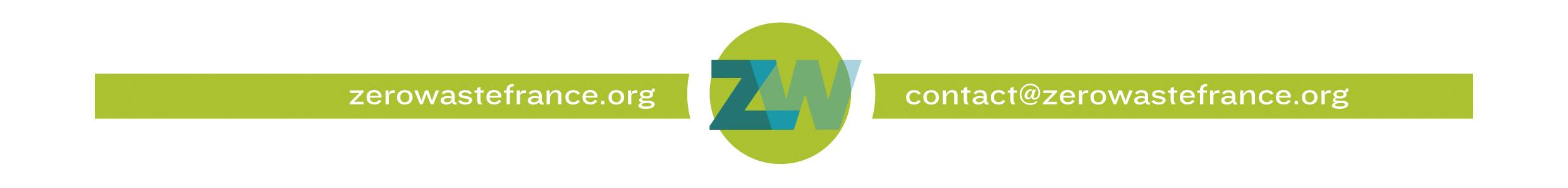 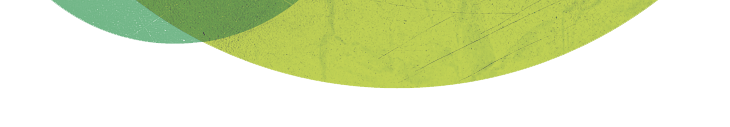 Des outils et ressources partagées
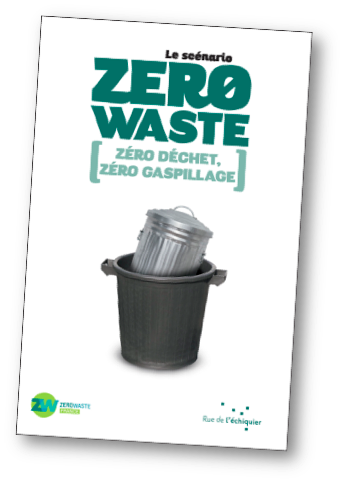 → Le Scenario Zero Waste  
(Edition Rue de l’échiquier )
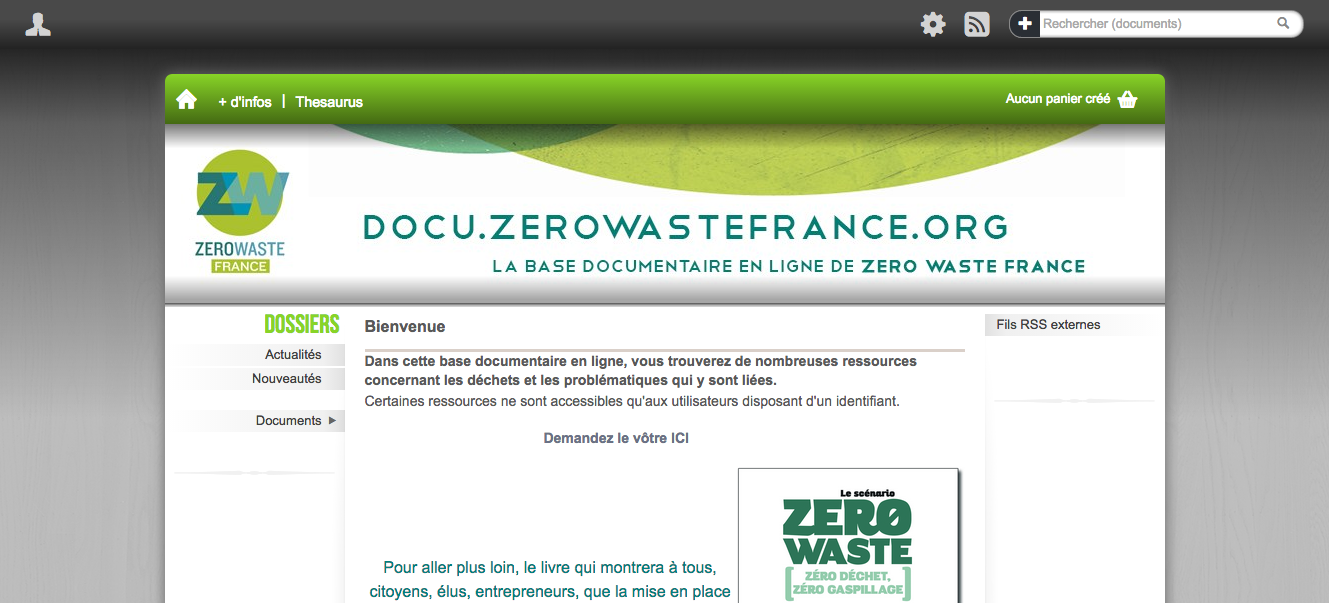 → Un espace collectivité dans notre  base documentaire
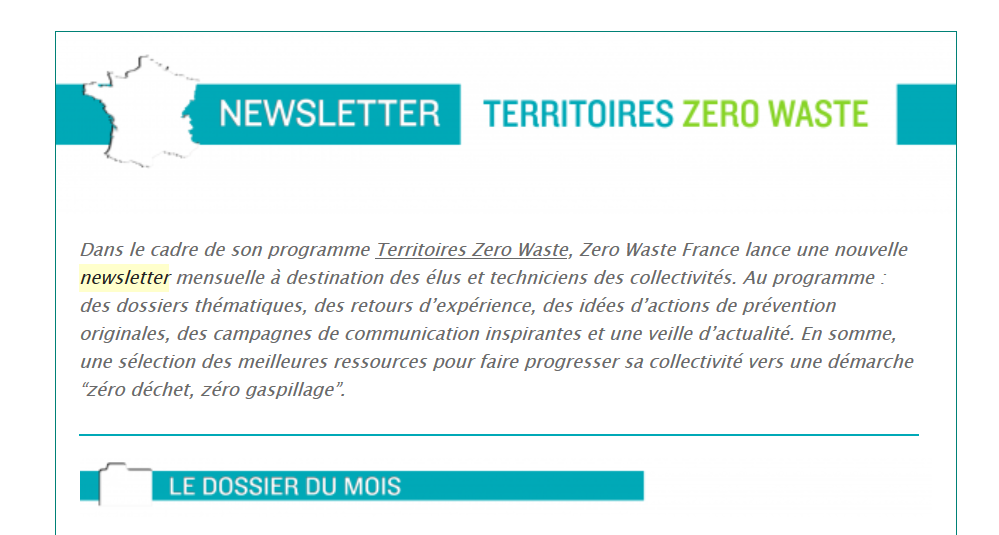 → Une newsletter mensuelle
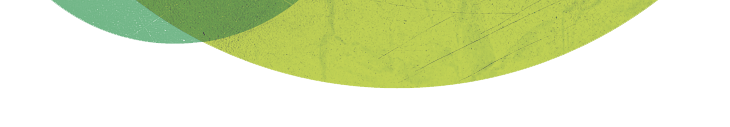 Une communauté d’échanges et des temps de mobilisation
→ Des rencontres avec des innovateurs, militants, praticiens ou experts des démarches Zero Waste.









→ Une rencontre annuelle des territoires participants.

→ Des événements de mobilisation citoyenne.
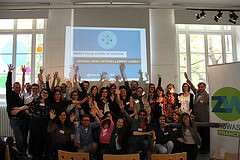 [Speaker Notes: Mob citoyenne = formation déchet climat pour la COP, conférence sur les déchtes, animation autour de notre kit bureau, mon commerçant, kit événement..]
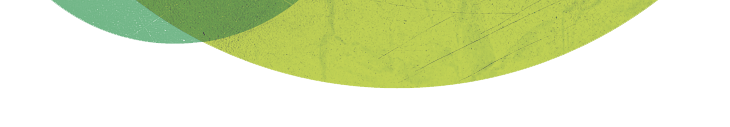 Zero Waste France
www.zerowastefrance.org 
docu.zerowastefrance.org 
lescenario.zerowastefrance.org
Laura Châtel 
Programme Territoires Zero Waste 
laurachatel@zerowastefrance.org
Flore Berlingen
Directrice 
flore@zerowastefrance.org
@FloreBerlin
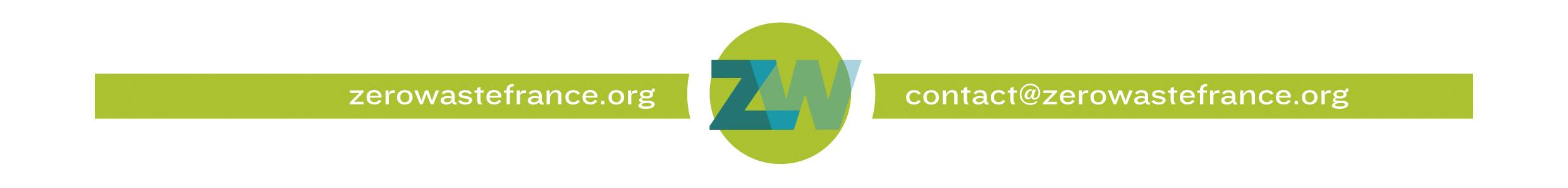